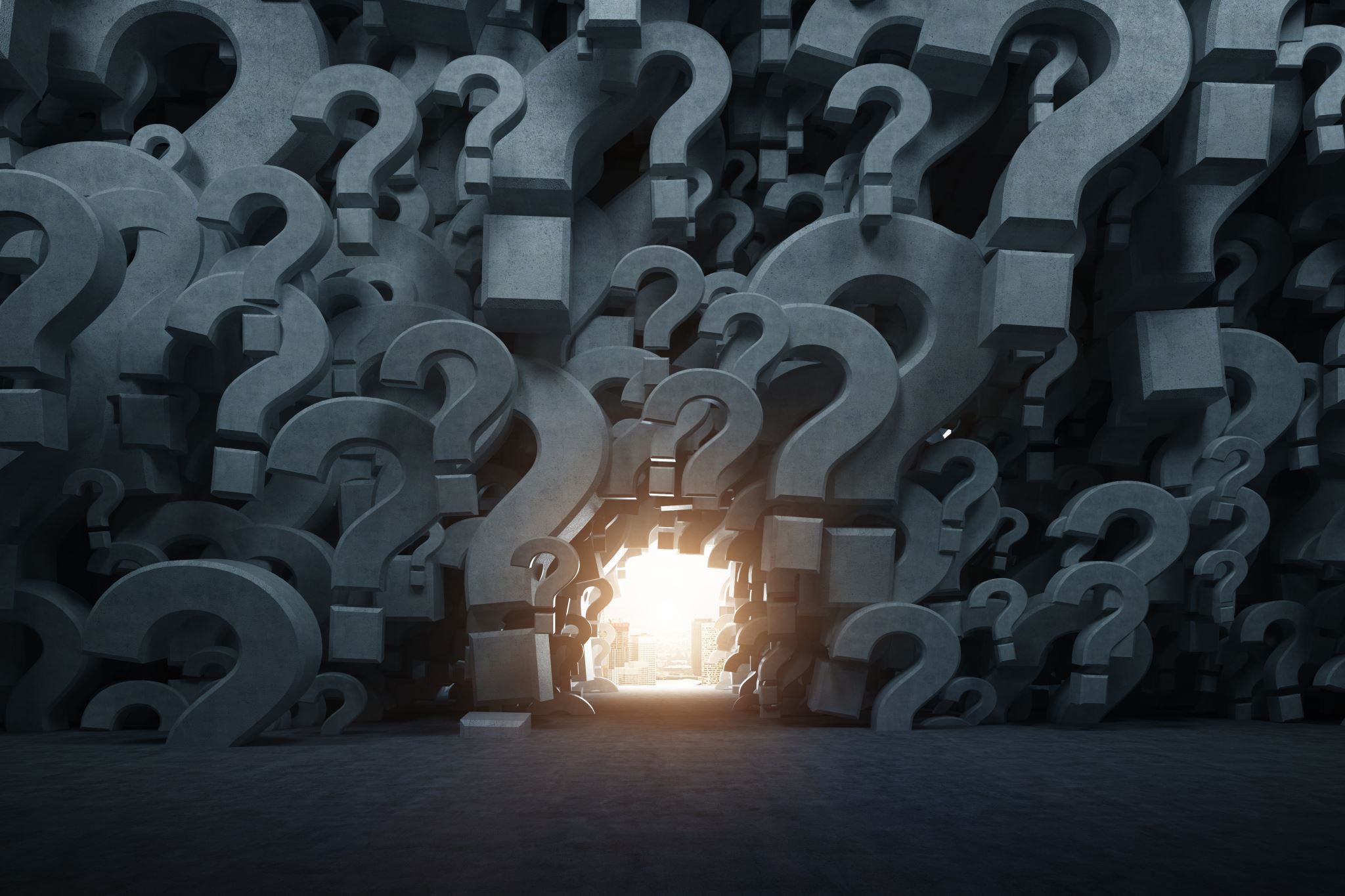 Résolution de problèmes
Manager
Les 5 étapes pour résoudre un problème
Définir le problème à traiter
La première étape est de bien intégrer les tenants et aboutissants de la problématique à résoudre. Et surtout de ne confondre le problème avec ses symptômes. 
Il convient de poser le problème pour bien comprendre toutes ses dimensions et recueillir le maximum d'informations qui faciliteront la recherche de causes.
Selon l'ampleur du problème, impliquez des collaborateurs de services différents pour élargir le point de vue sur la question.
[Speaker Notes: Au-delà des talents attirés à l’extérieur, l’entreprise doit s’appuyer sur ses talents potentiels en interne pour répondre à ses besoins et développer l’employabilité, la carrière et l’engagement de ses salariés.
L’importance et l’exploitation des volets « développement des compétences » et « évolutions et mobilités » des grilles des systèmes d’entretien d’appréciation annuelles, les modalités des entretiens « développement et orientation professionnels » et des « bilans de carrières » lorsqu’ils existent, le fonctionnement effectif et l’efficacité des « comités carrières » et des « revues de personnel », l’existence de « filières promotionnelles » et de « passerelles » entre métiers, de la préparation des « plans de successions » et leur utilisation, le rôle, la compétence et la disponibilité des « RH de proximité » dans ce domaine ainsi que l’articulation entre les dispositifs et les synergies entre les différents acteurs sont les principaux processus analysées par l’auditeur.]
Identifier les causes
Voici une étape clé, la recherche des causes impactantes. Un point important est de bien séparer la recherche de la sélection . La première demande d'être exhaustif en listant toutes les causes possibles ayant une influence sur le problème. La seconde, plus analytique, a pour objectif d'identifier celles qui ont un poids suffisamment significatif pour être traitées.
[Speaker Notes: Au-delà des talents attirés à l’extérieur, l’entreprise doit s’appuyer sur ses talents potentiels en interne pour répondre à ses besoins et développer l’employabilité, la carrière et l’engagement de ses salariés.
L’importance et l’exploitation des volets « développement des compétences » et « évolutions et mobilités » des grilles des systèmes d’entretien d’appréciation annuelles, les modalités des entretiens « développement et orientation professionnels » et des « bilans de carrières » lorsqu’ils existent, le fonctionnement effectif et l’efficacité des « comités carrières » et des « revues de personnel », l’existence de « filières promotionnelles » et de « passerelles » entre métiers, de la préparation des « plans de successions » et leur utilisation, le rôle, la compétence et la disponibilité des « RH de proximité » dans ce domaine ainsi que l’articulation entre les dispositifs et les synergies entre les différents acteurs sont les principaux processus analysées par l’auditeur.]
Trouver une solution
Le choix de la solution prend en compte différents critères comme la facilité et la rapidité de mise en œuvre, le coût, les compétences devant être mobilisées, les risques d'effets de bord. Au final,  ce n'est pas forcément celle qui a plus d'impact qui sera retenue . Il faut parfois mieux retenir un ensemble de solutions secondaires faciles et rapides à mettre en œuvre plutôt qu'une seule, avec certes un fort impact, mais lourde et coûteuse à déployer.
Dans certains cas, la décision peut être validée par un test avant sa généralisation. L'expérimentation est toujours un excellent moyen pour vérifier la pertinence d'une décision.
[Speaker Notes: Au-delà des talents attirés à l’extérieur, l’entreprise doit s’appuyer sur ses talents potentiels en interne pour répondre à ses besoins et développer l’employabilité, la carrière et l’engagement de ses salariés.
L’importance et l’exploitation des volets « développement des compétences » et « évolutions et mobilités » des grilles des systèmes d’entretien d’appréciation annuelles, les modalités des entretiens « développement et orientation professionnels » et des « bilans de carrières » lorsqu’ils existent, le fonctionnement effectif et l’efficacité des « comités carrières » et des « revues de personnel », l’existence de « filières promotionnelles » et de « passerelles » entre métiers, de la préparation des « plans de successions » et leur utilisation, le rôle, la compétence et la disponibilité des « RH de proximité » dans ce domaine ainsi que l’articulation entre les dispositifs et les synergies entre les différents acteurs sont les principaux processus analysées par l’auditeur.]
Lancer les actions : mettre en œuvre la solution retenue
Une fois le choix arrêté, il est temps de passer à l'action. Une bonne préparation maximise la qualité du déploiement. Tout commence en fixant des objectifs pour s'assurer de l'efficacité des actions.
Attention de bien prendre en compte les phénomènes de résistance au changement.
[Speaker Notes: Au-delà des talents attirés à l’extérieur, l’entreprise doit s’appuyer sur ses talents potentiels en interne pour répondre à ses besoins et développer l’employabilité, la carrière et l’engagement de ses salariés.
L’importance et l’exploitation des volets « développement des compétences » et « évolutions et mobilités » des grilles des systèmes d’entretien d’appréciation annuelles, les modalités des entretiens « développement et orientation professionnels » et des « bilans de carrières » lorsqu’ils existent, le fonctionnement effectif et l’efficacité des « comités carrières » et des « revues de personnel », l’existence de « filières promotionnelles » et de « passerelles » entre métiers, de la préparation des « plans de successions » et leur utilisation, le rôle, la compétence et la disponibilité des « RH de proximité » dans ce domaine ainsi que l’articulation entre les dispositifs et les synergies entre les différents acteurs sont les principaux processus analysées par l’auditeur.]
Suivre l'efficacité de la solution et de sa mise en oeuvre
Le lancement d'actions ne peut exister sans un suivi précis à travers un tableau de bord. Attention à ne pas confondre l'efficacité des actions vis-à-vis des objectifs qui leur ont été assignés - et qui garantissent leur bonne mise en œuvre -  avec l'efficacité de la solution à résoudre le problème initial.

Dans le premier cas, vous évaluez la mise en œuvre d'une solution; dans le second, la pertinence de son choix pour résoudre le problème.
[Speaker Notes: Au-delà des talents attirés à l’extérieur, l’entreprise doit s’appuyer sur ses talents potentiels en interne pour répondre à ses besoins et développer l’employabilité, la carrière et l’engagement de ses salariés.
L’importance et l’exploitation des volets « développement des compétences » et « évolutions et mobilités » des grilles des systèmes d’entretien d’appréciation annuelles, les modalités des entretiens « développement et orientation professionnels » et des « bilans de carrières » lorsqu’ils existent, le fonctionnement effectif et l’efficacité des « comités carrières » et des « revues de personnel », l’existence de « filières promotionnelles » et de « passerelles » entre métiers, de la préparation des « plans de successions » et leur utilisation, le rôle, la compétence et la disponibilité des « RH de proximité » dans ce domaine ainsi que l’articulation entre les dispositifs et les synergies entre les différents acteurs sont les principaux processus analysées par l’auditeur.]